Science
Rocks
Rocks and Soils (Y3)
Plants
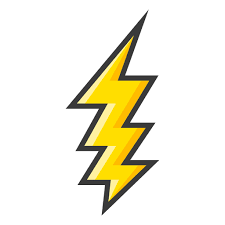 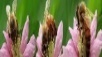 Rocks
Y3
Y4, Y6
Electricity
Electricity (Y4)
Changing Circuits (Y6)
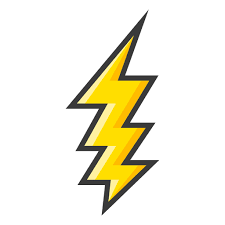 Living things and their Habitats
Living Things (Y2)
Habitats (Y2)
Grouping Living Things (Y4)
Dangers to Living Things (Y4)
Life Cycles (Y5)
Classifying Living Things (Y6)
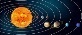 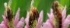 Y2, Y4, Y5, Y6
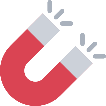 Forces and Magnets
Magnets and Forces (Y3)
Forces (Y5)
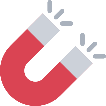 Forces and 
Magnets
Y5
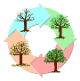 States of Matter & Properties and changes of materials
Y3, Y5
Earth and Space
Earth and Space (Y5)
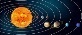 Seasonal Changes
Changing seasons (Y1)
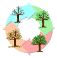 States of Matter/ Changes of materials
Changes of State (Y4)
Types of Change (Y5)
Separating Mixtures (Y5)
Y4, Y5
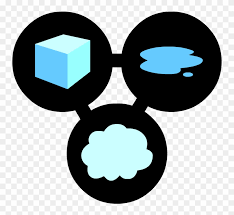 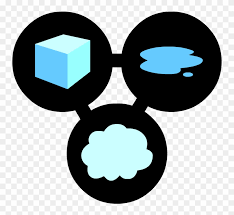 Animals, including humans
Parts of Animals (Y1)
Types of Animals (Y1)
Feeding and Exercise (Y2)
Movement and Feeding (Y3)
Human Nutrition (Y4)
Life Cycles (Y5)
Our bodies (Y6)
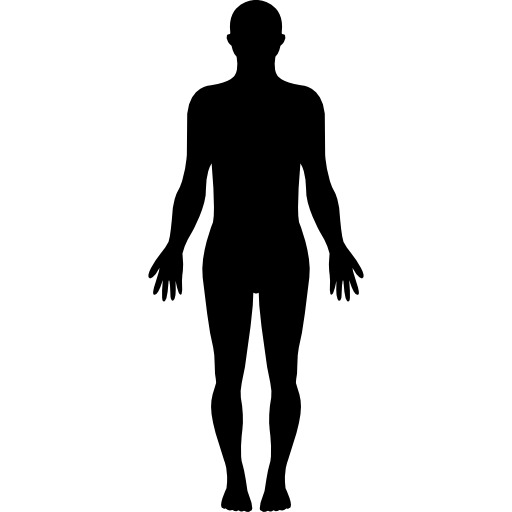 Animals, 
including 
humans
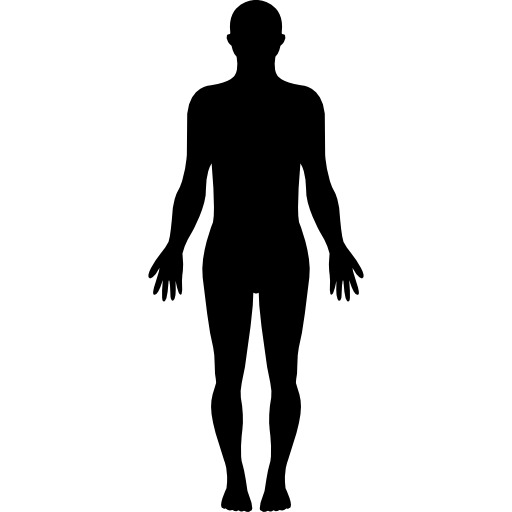 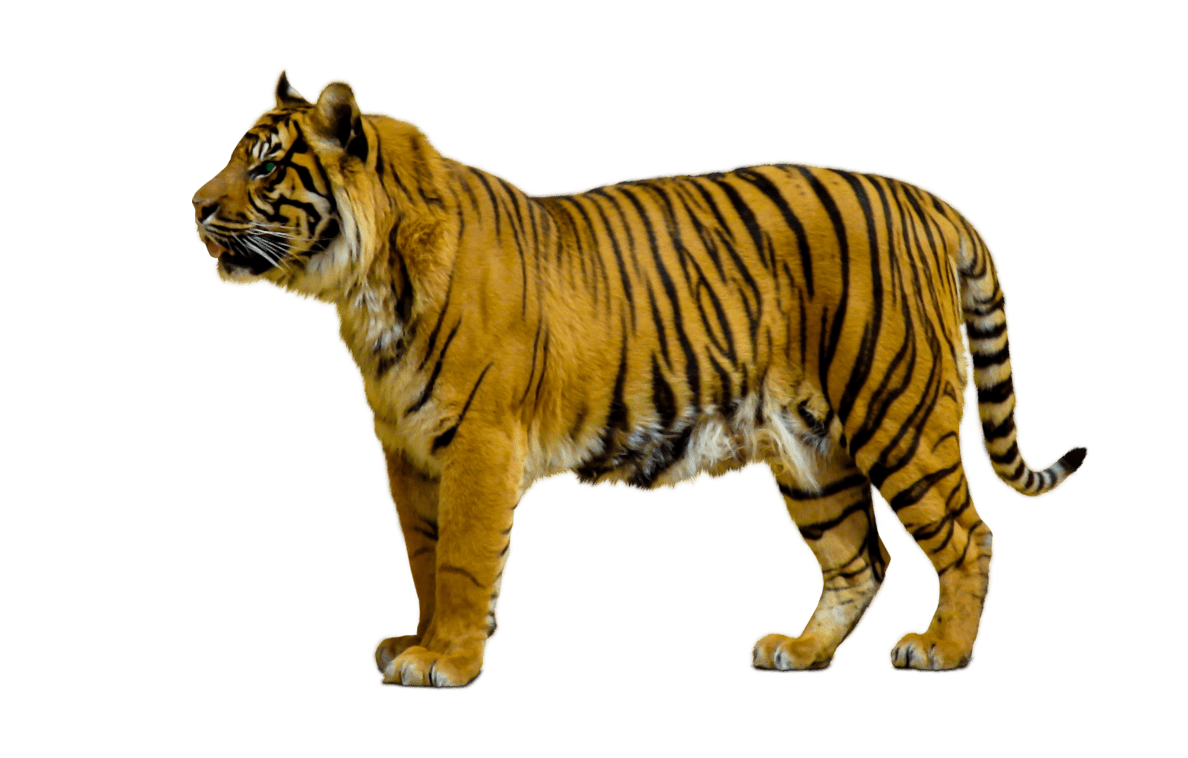 Everyday 
Materials
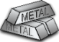 Y1, Y2, Y3, Y4, Y5, Y6
Everyday Materials
Identifying Materials (Y1)
Comparing Materials (Y1)
Changing shape (Y2)
Uses of Materials (Y2)
Materials (Y5)
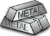 Y1, Y2, Y5
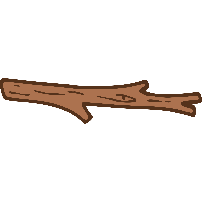 Evolution and Inheritance
Evolution (Y6)
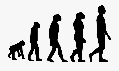 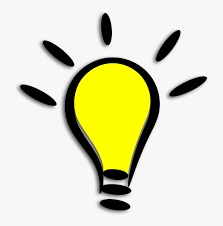 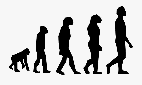 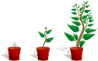 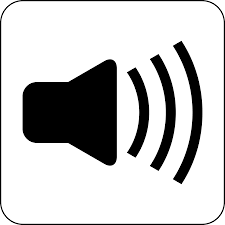 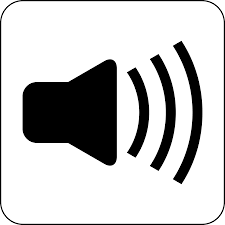 Sound
Sound (Y4)
Sound
Y3, Y6
Plants
Plants (Y1)
Growing Plants (Y2)
Parts of Plants (Y3)
What Plants Need (Y3)
Y1, Y2, Y3
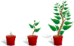 Y4
Y6
Light
Light and shadow (Y3)
Light and Sight (Y6)
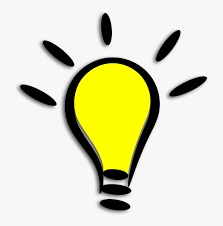